স্বাগতম
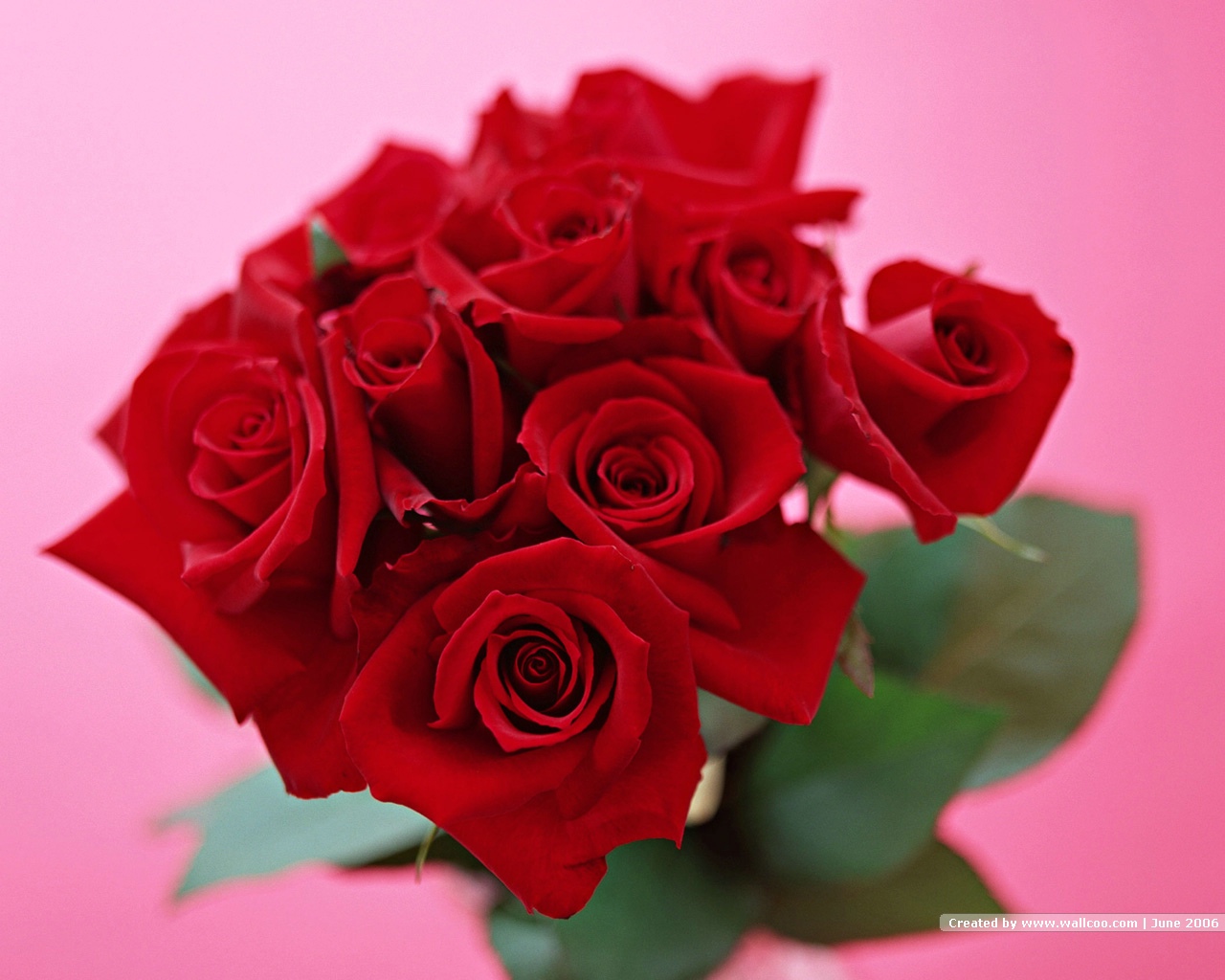 পরিচিতি
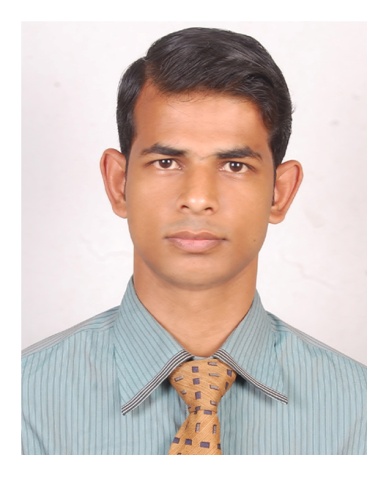 পাঠ পরিচিতি
শ্রেণীঃ ৮ম 
বিষয়ঃ বিজ্ঞান 
অধ্যায়ঃ ৯ম
সময়ঃ ৪5 মিনিট 
শিক্ষার্থী সংখ্যাঃ ৫৩ জন
শিখনফল
এ পাঠ শেষে শিক্ষার্থীরা-         
 ১। শ্রেণী ও সমান্তরাল বর্তনীর সংজ্ঞা বলতে পারবে । 
 ২। তড়িৎ উপাংশ ও যন্ত্র প্রতীকের সাহায্যে প্রকাশ করতে পারবে । 
 ৩। শ্রেণী ও সমান্তরাল সংযোগের তুলনা করতে পারবে ।
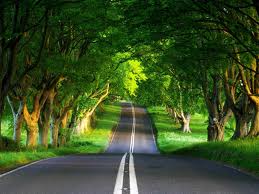 আমাদের চলাচলের জন্য 
রাস্তা বা পথ প্রয়োজন ।
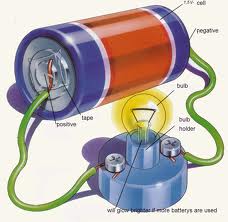 তড়িৎ প্রবাহ চলার পথকে কি বলে?
আজকের পাঠ
তড়িৎ বর্তনী
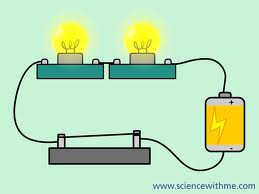 তড়িৎ উপকরণগুলো পর পর সাজানো আছে অর্থাৎ একটির শেষ প্রান্ত অপরটির প্রথম প্রান্তের সাথে যুক্ত।
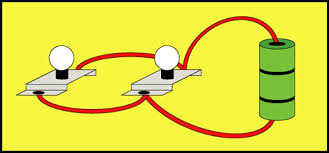 শ্রেণী বর্তনী
তড়িৎ উপকরণগুলোর প্রথম প্রান্ত একটি সাধারন বিন্দুতে  অপর প্রান্ত আরেকটি সাধারণ বিন্দুতে যুক্ত ।
সমান্তরাল বর্তনী
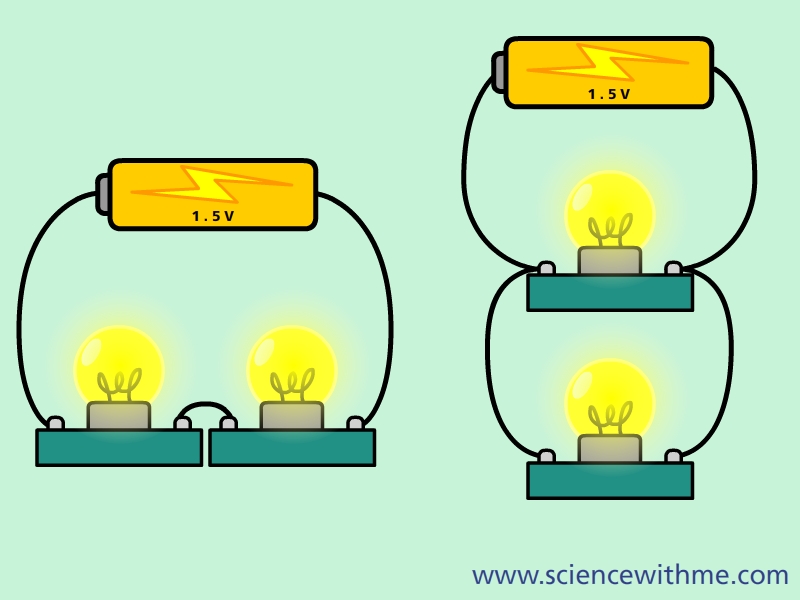 শ্রেণী বর্তনী
সমান্তরাল বর্তনী
একক কাজ
ক)  তড়িৎ বর্তনী বলতে কী বুঝায় ?
খ) শ্রেণী ও সমান্তরাল সংযোগ কী ?
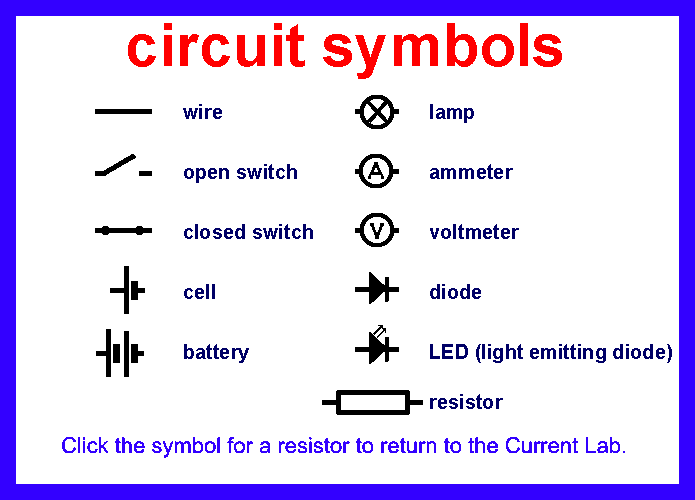 তড়িৎ বর্তনীর প্রতীক
পরিবাহী তার
বাল্ব
অ্যামিটার
সুইচ অফ
সুইচ অন
ভোল্টমিটার
কোষ
ডায়োড
ব্যাটারী
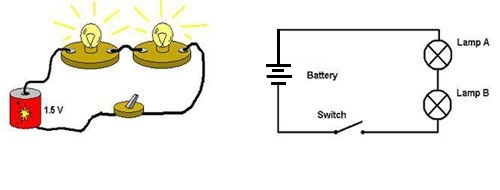 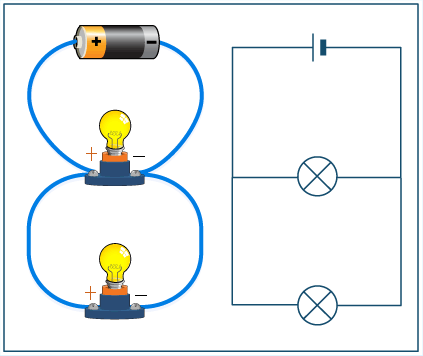 একক কাজ
দুইটি বাল্ব , ১টি ব্যাটারি , ১টি সুইচ ও ১টি অ্যামিটারের সাহায্যে একটি শ্রেণী বর্তনী আঁক ।
চলো একটি ভিডিও দেখি।
দলীয় কাজ
শ্রেণী ও সমান্তরাল সংযোগের মধ্যে কোনটি অধিক সুবিধাজনক  আলোচনা কর।
মূল্যায়ণ
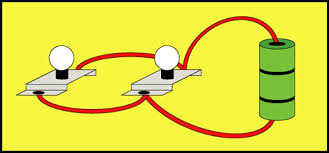 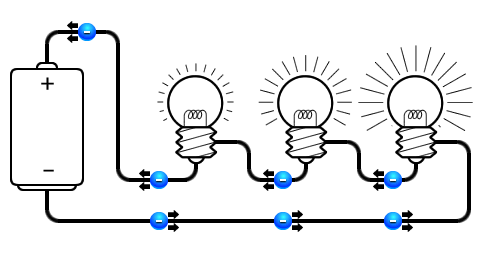 ক) তড়িৎ বর্তনী কী? 
খ) শ্রেণী সংযোগ বর্তনী বলতে কী বুঝায় ?
গ) 1নং চিত্রের একটি বাল্ব ফিউজ হলে কি ঘটবে ? ব্যাখ্যা কর। 
ঘ) ‘গৃহে বিদ্যুতায়নের জন্য ২নং চিত্রের সংযোগ সুবিধাজনক’- উক্তিটির যথার্থতা বিশ্লেষণ কর।
বাড়ির কাজ
একটি সমান্তরাল তড়িৎ বর্তনীর চিত্র আঁক এবং বিভিন্ন অংশ চিহ্নিত কর ।
ধন্যবাদ
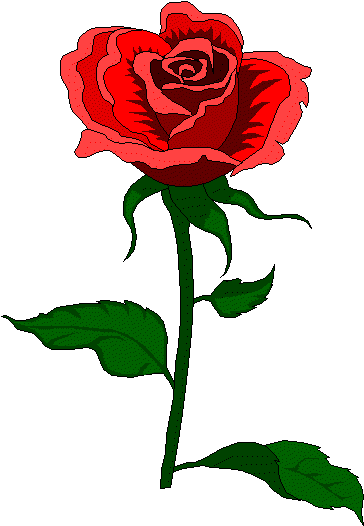